Start here!
Use this template to capture and communicate your annual plan.  
Leverage the simple guide here for more information on what to include on each slide.
Need help building it?  Find us at www.luminariesconsulting.com 
Delete this slide prior to use.
Company / Function Annual Plan
Year
Our focus drives us
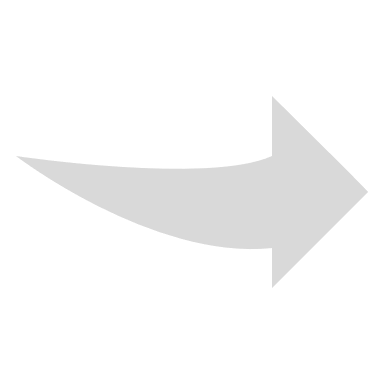 Mission
Vision
Your purpose; what you do, for whom you do it, and the benefit
Your aspiration;  where you see your company in the future
Themes and assumptions
Current market / organizational trend
Current market / organizational trend
Current market / organizational trend
Current market / organizational trend
Long term strategies
Strategy 1
Strategy 2
Strategy 3
Monitoring Progress
Use these templates to track your progress against your plan
Action Plan
Measureable scorecard